Design & Manufacture of Rotorcraft
IME Team#8/ME Team#31

Chabely Amo
Louisny Dufresne
Robert Johnson
Mohammed Nabulsi
Taniwa Ndebele
Victoria Rogers
Kimberlee Steinman
Mitchell Stratton
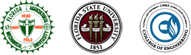 1
IME #8/ME #31 Chabely Amo
Team Organization
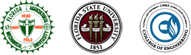 2
IME #8/ME #31 Chabely Amo
Milestones for Spring Semester
Analyze Phase:
Perform ergonomic simulation using Siemens Jack software
Analyze component characteristics using the eCalc tool 
Perform stress analysis on the whole design 
Perform simulation to make sure the rotorcraft fits the backpack 
Perform power analysis
Design Phase:
Protocol for the operation of the rotorcraft
Build the rotorcraft and provide assembly instructions 
Verify Phase:
Compare actual apparatus performance with simulations performed in previous phases 
Business Plan:
Finalize the project and establish a business case.
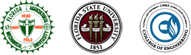 3
IME #8/ME #31 Chabely Amo
Background
A rotorcraft is a flying machine that uses lift generated by wings called rotor blades that revolve around a mast 
Rotary unmanned aerial vehicles often 
fall into one of two classifications: 

High payload capacity but low 
portability 
High portability but a reduced 
payload capacity.
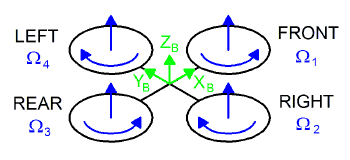 Figure 1. Example of a Quad-rotor [1]
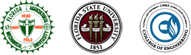 4
IME #8/ME #31 Chabely Amo
Goal Statement and Objective
Design a rotorcraft that can:

Fit in a military backpack (23”x14.5”x15”)
Carry a payload of at least 50 pounds
Be made with commercial off the shelf (COTS) components
Travel up to approximately 1 mile
Be easily maintained and used in the field
Design the manufacturing processes to be used in creating the rotorcraft 
Build a prototype of the rotorcraft
State the protocols for the operation and assembly of the rotorcraft.
30 pounds
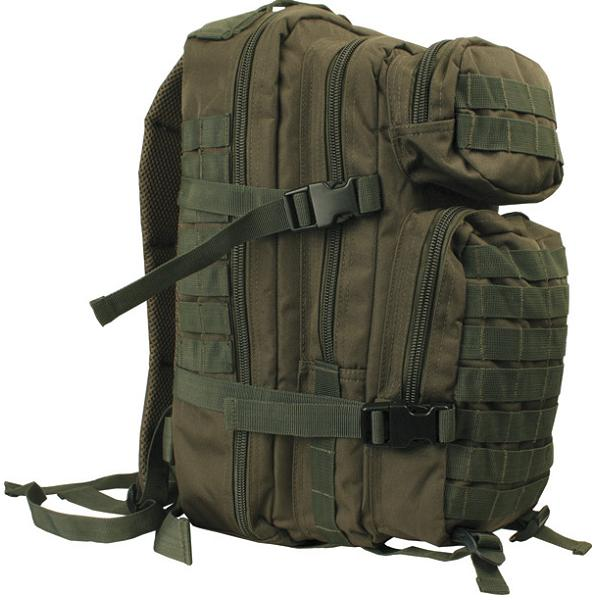 Figure 2. Military Backpack [2]
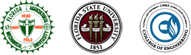 5
IME #8/ME #31 Chabely Amo
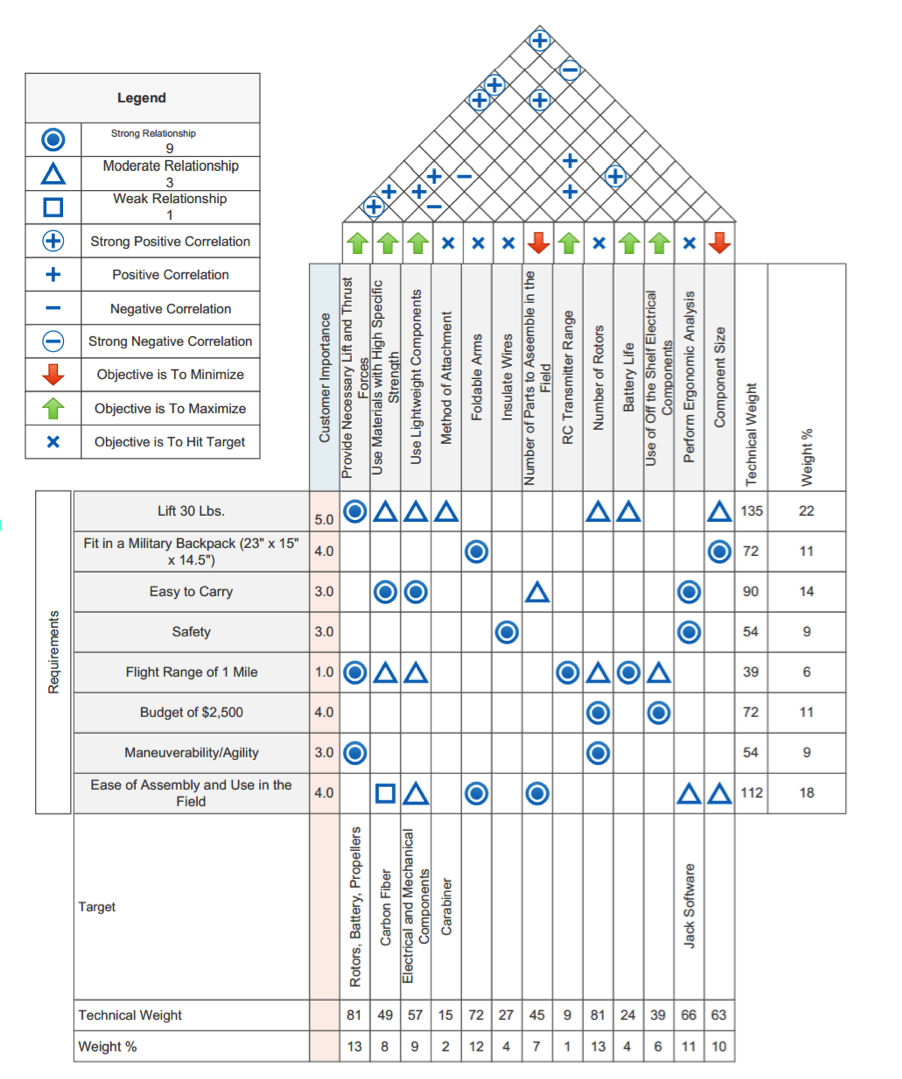 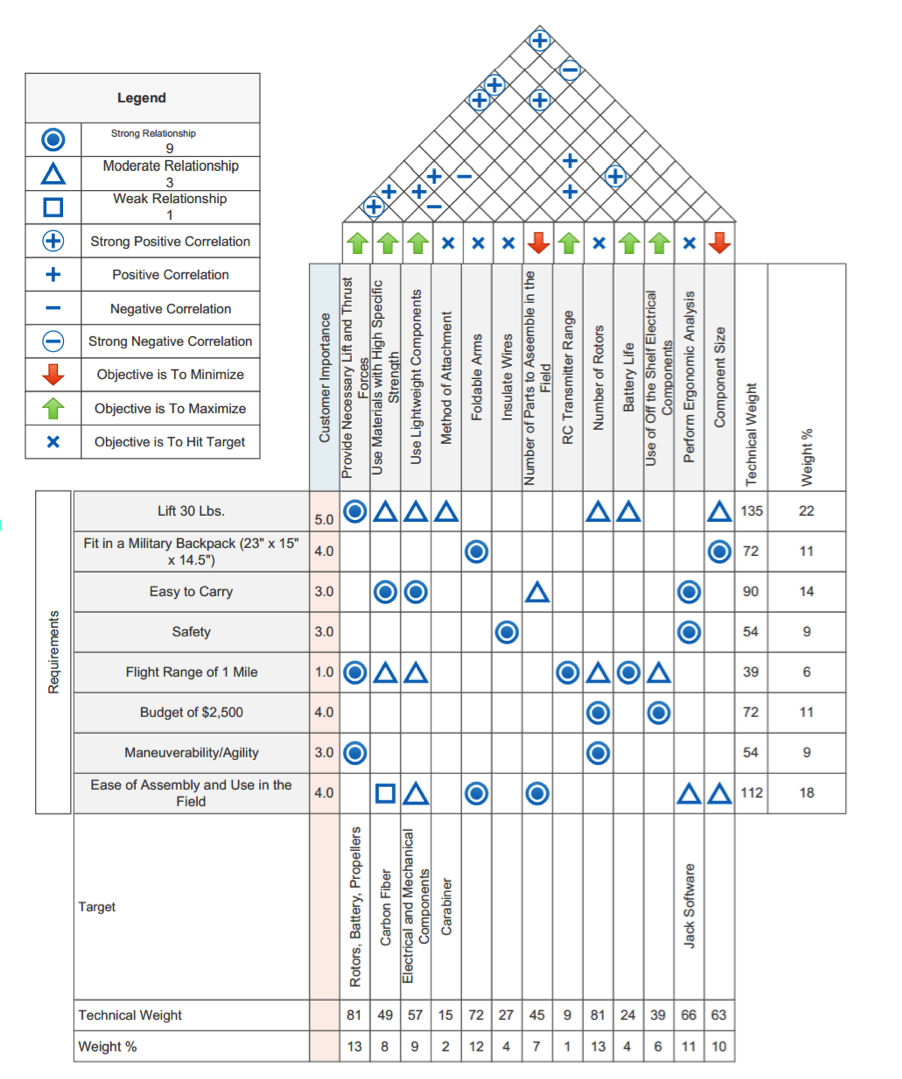 House Of Quality
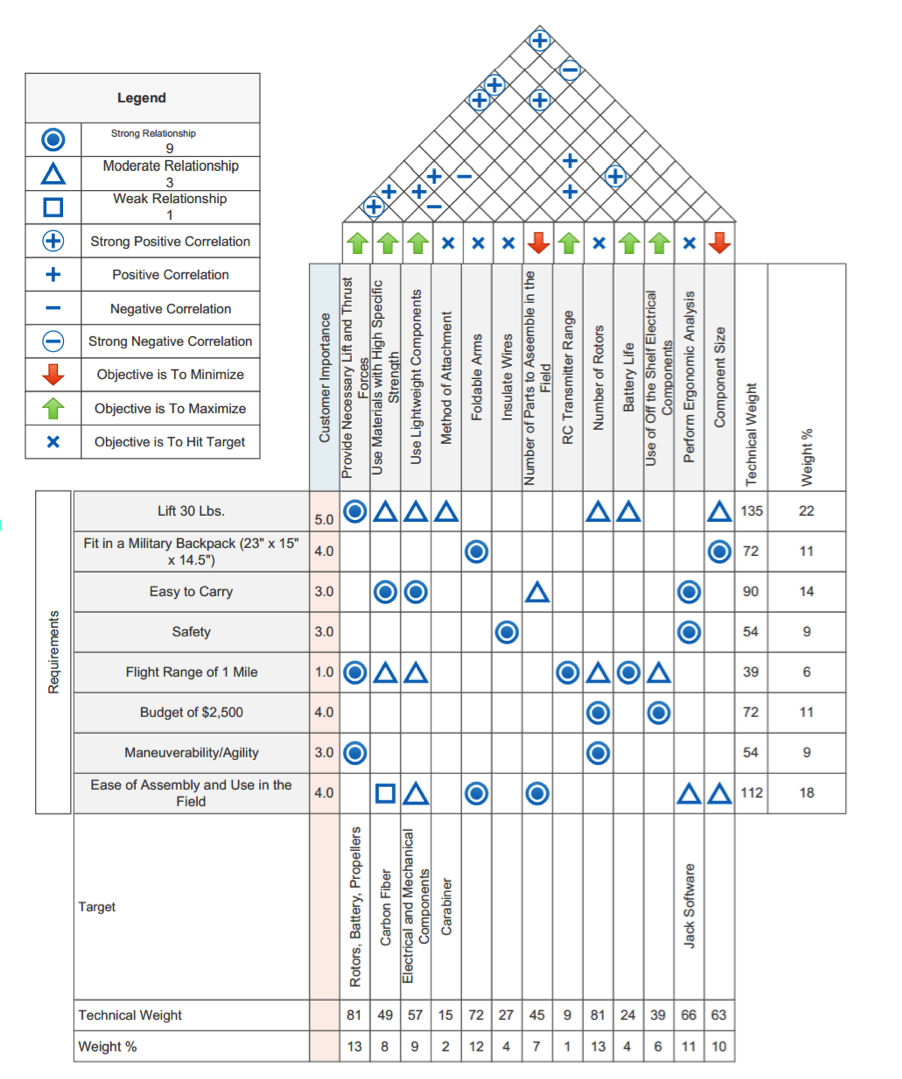 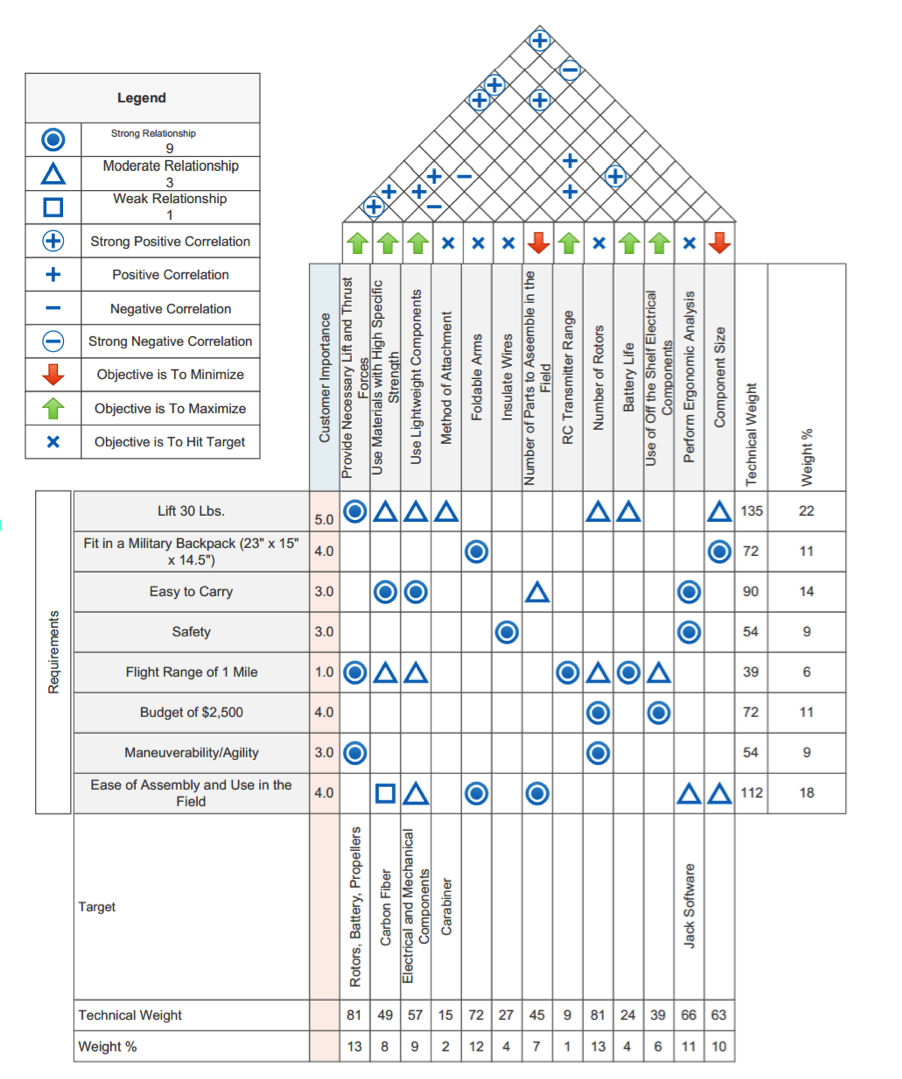 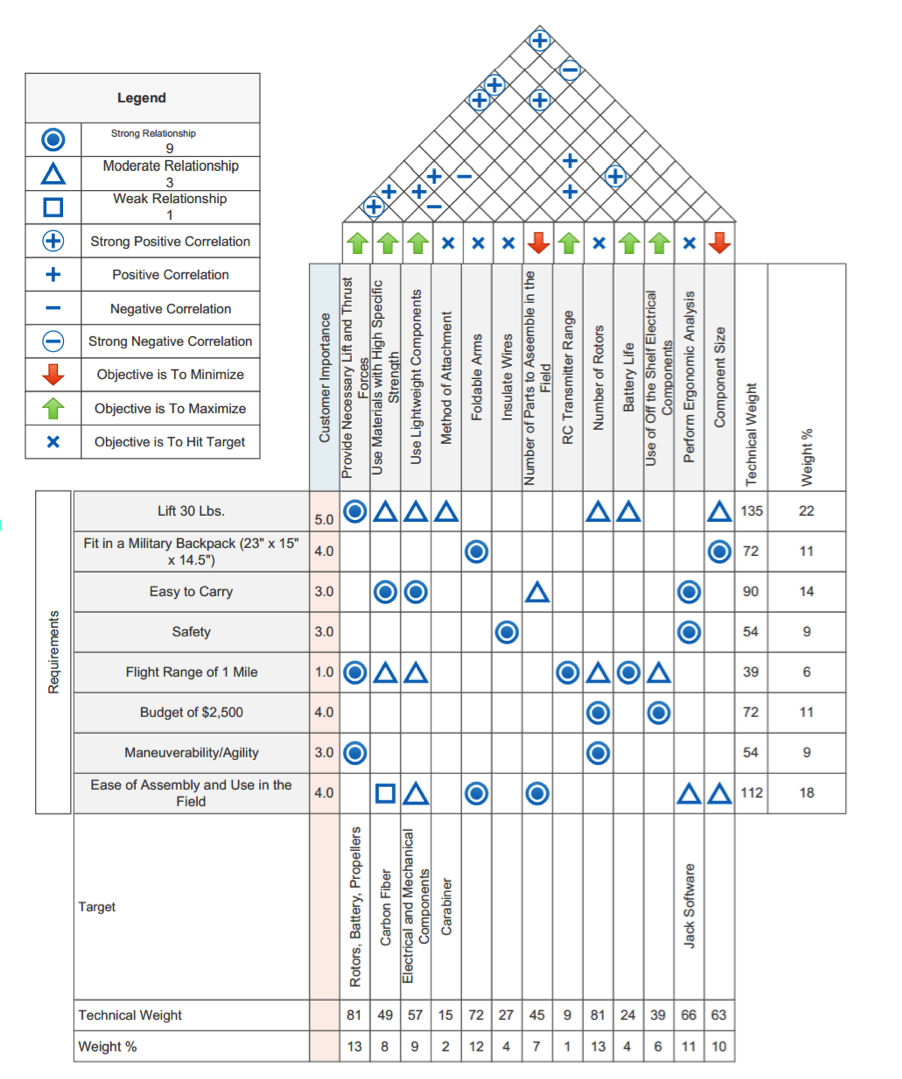 6
IME #8/ME #31 Chabely Amo
Multi-copter Configuration
Two types:

Coaxial Setup (X8)
Two engines mounted co-axially on the ends of each boom
Excellent Lifting Power
Easier Portability

Radial Setup (V8)
One engine mounted on the 
end of each boom
Figure 3. Multi-copter Configurations [3]
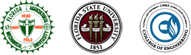 7
IME #8/ME #31 Mohammed Nabulsi
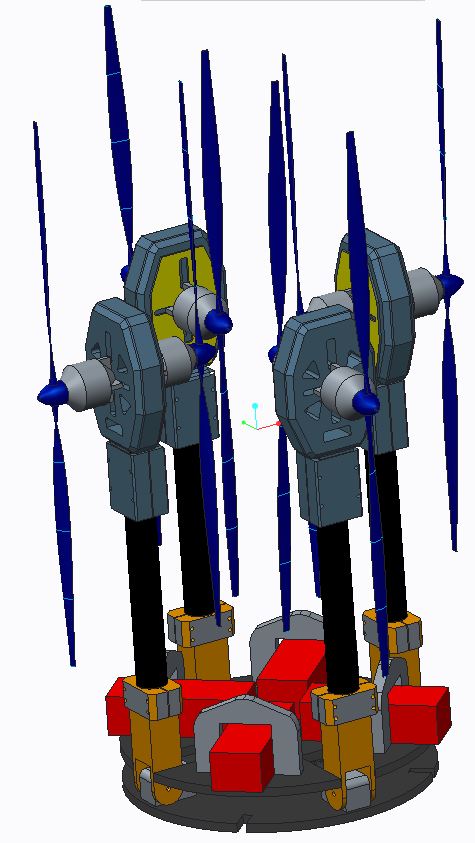 General Design
Motor
Propeller
Motor Mounts
Hinges
Carbon Fiber Arms
Battery
Battery Clamps
Base Plates
8
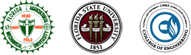 IME #8/ME #31 Mohammed Nabulsi
Analyze Phase Tool: eCalc Analysis
Provides web-based quality services to calculate evaluate and design electric motor driven systems for remote controlled models 
Provides Rotorcraft outcome based on:
Battery
Speed Controller
Motor
Propeller 
Guarantees error margin no greater than ±10%
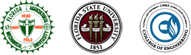 9
IME #8/ME #31 Mohammed Nabulsi
eCalc Multi-Copter Calculator
Table 2. Components in eCalc
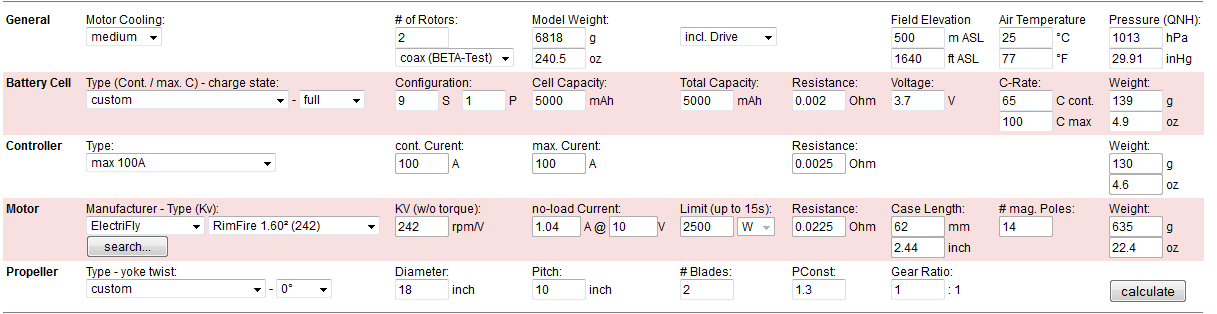 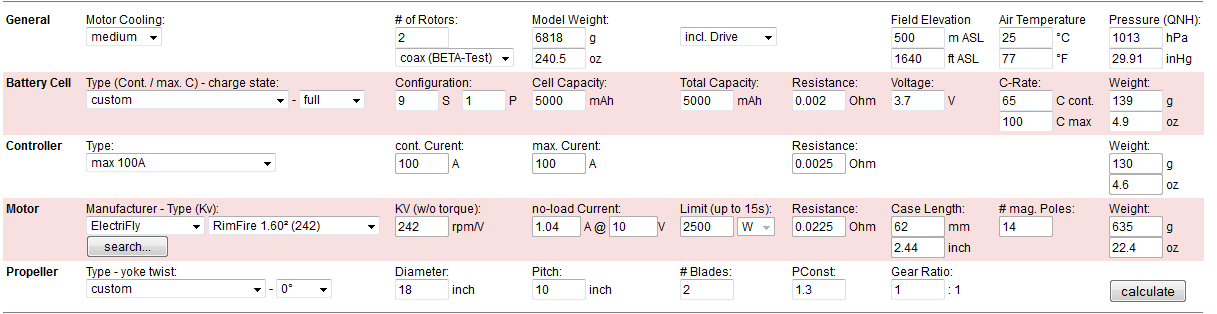 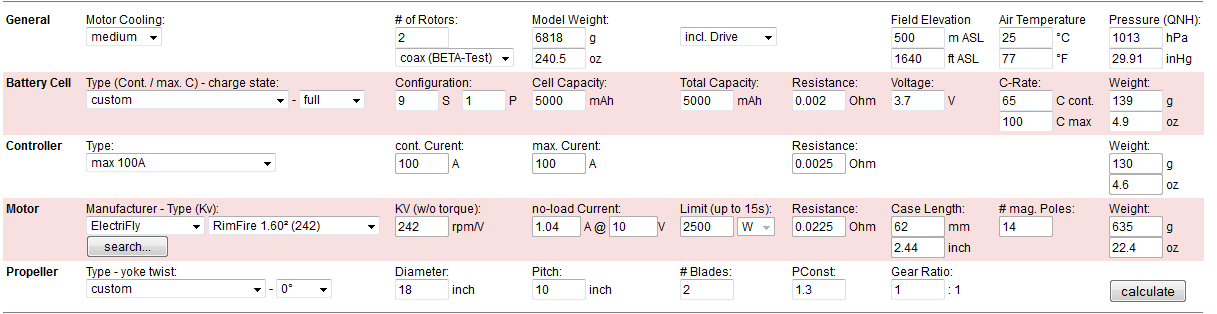 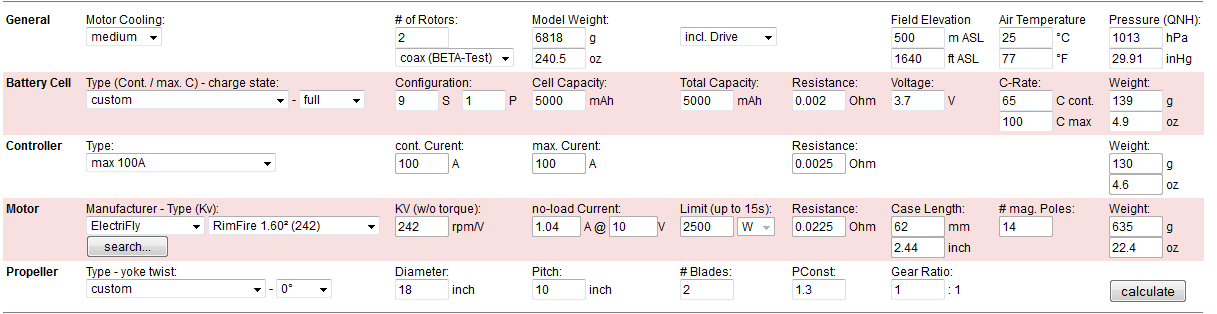 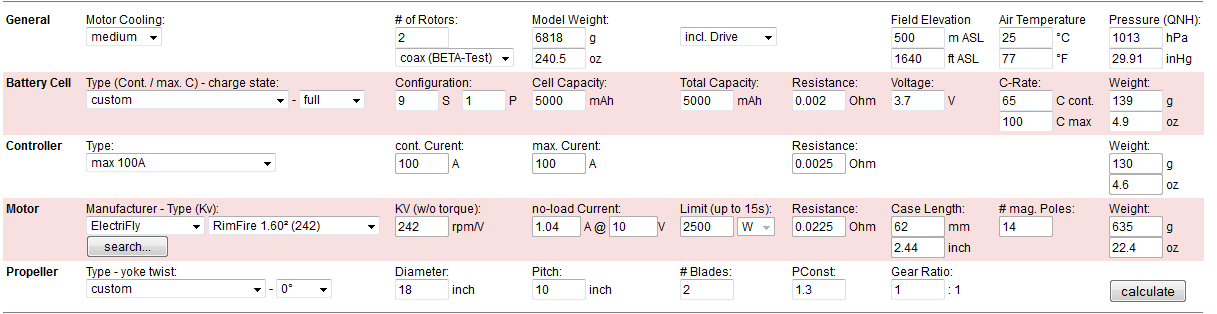 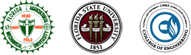 10
IME #8/ME #31 Mohammed Nabulsi
eCalc Multi-Copter Calculator
Table 3. Results in eCalc
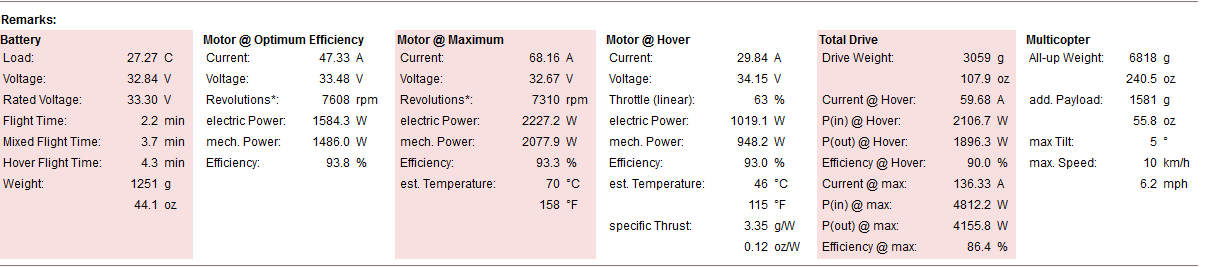 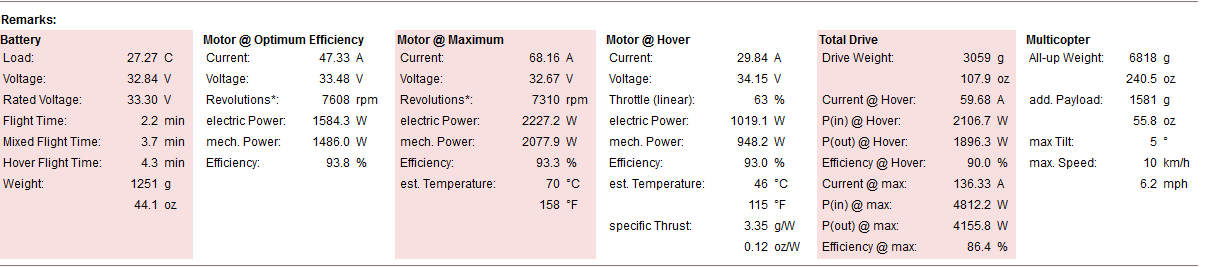 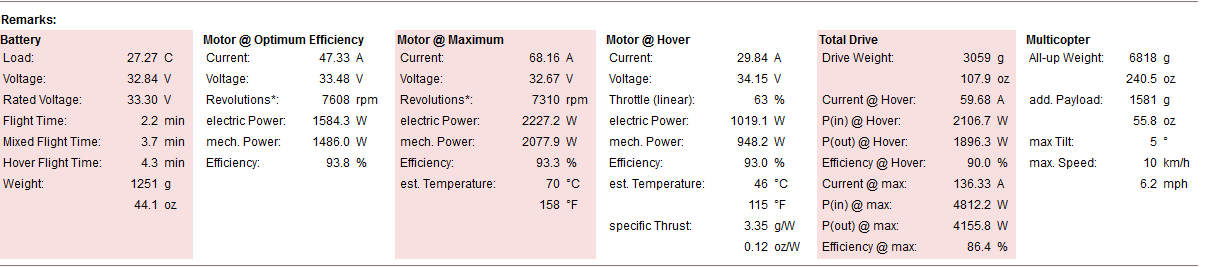 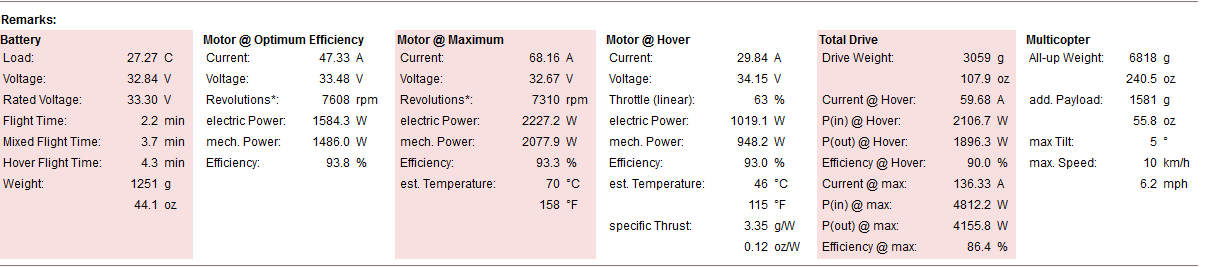 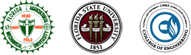 11
IME #8/ME #31 Mohammed Nabulsi
Does it Fit in the Backpack?
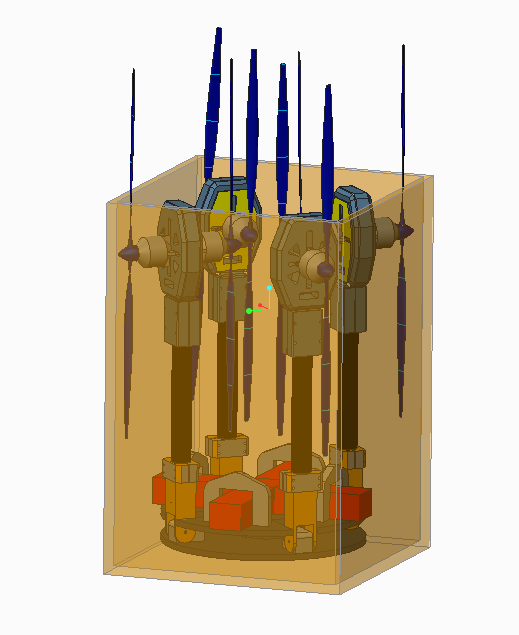 6.0”
9.0”
23”
20”
Figure 5. Rotorcraft in backpack
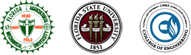 12
IME #8/ME #31 Taniwa Ndebele
Rotorcraft Simulation
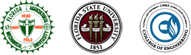 13
IME #8/ME #31 Taniwa Ndebele
Rotorcraft Simulation
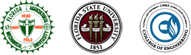 14
IME #8/ME #31 Taniwa Ndebele
Stress Analysis
Assume arms and base plate will be carbon fiber
Attach 50 pound load to rotorcraft
Team’s analysis shows amount of deformation under load in mm
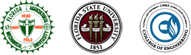 15
IME #8/ME #31 Victoria Rogers
New Attachment Method
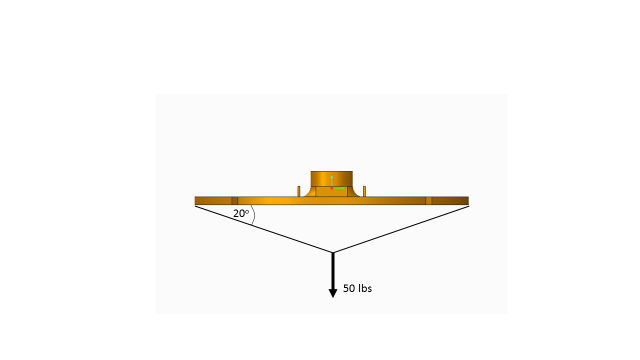 Figure 6. New attachment method
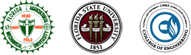 16
IME #8/ME #31 Victoria Rogers
Base Plate Stress Analysis
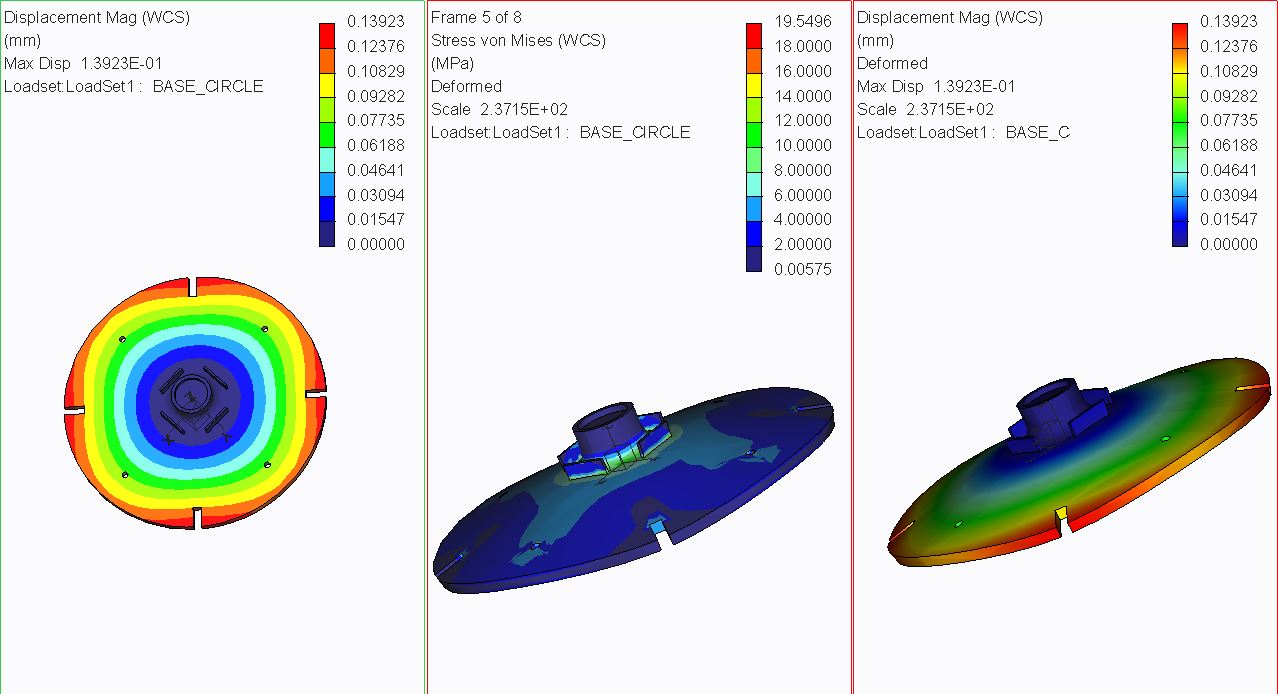 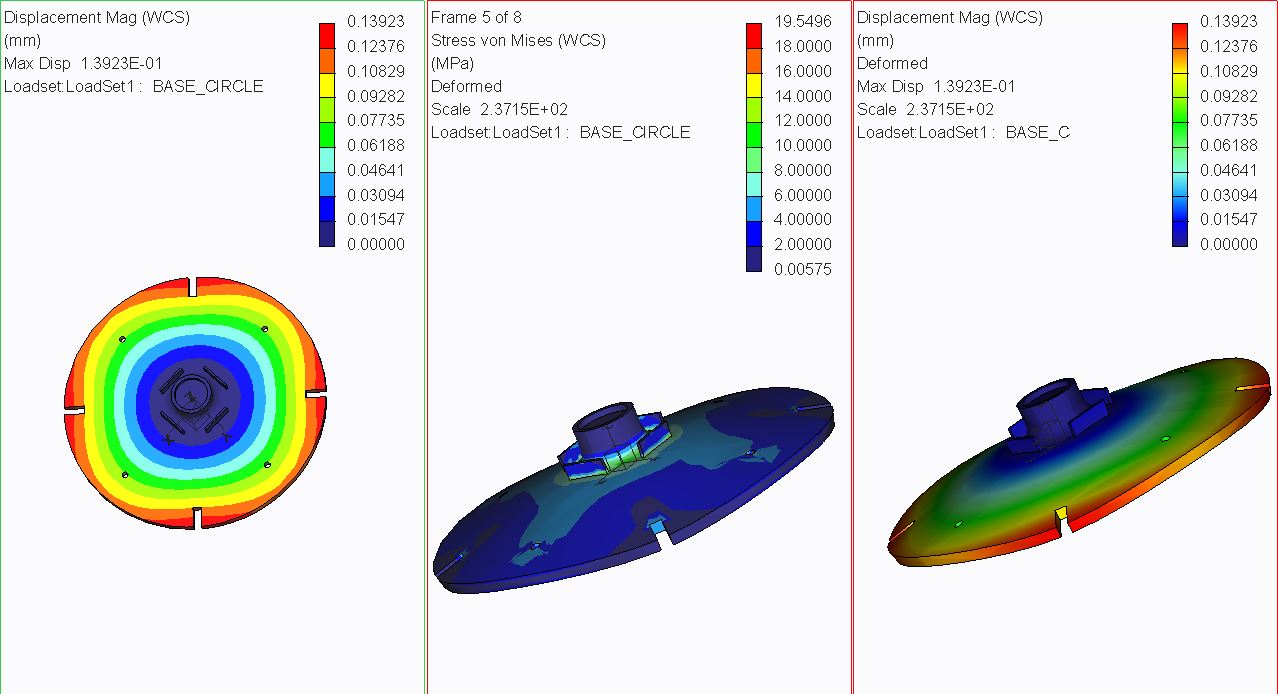 Figure 7. Base plate stress analysis
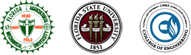 17
IME #8/ME #31 Victoria Rogers
Ergonomic Analysis with Jack
Uses pre-built objects and humans called Jack and Jill to simulate a work task and analyze those tasks
Analysis used in this project:
Timing Report
Static Strength Prediction (SSP)
Lower Back Analysis (LBA)
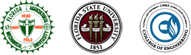 18
IME #8/ME #31 Kimberlee Steinman
Task Simulation
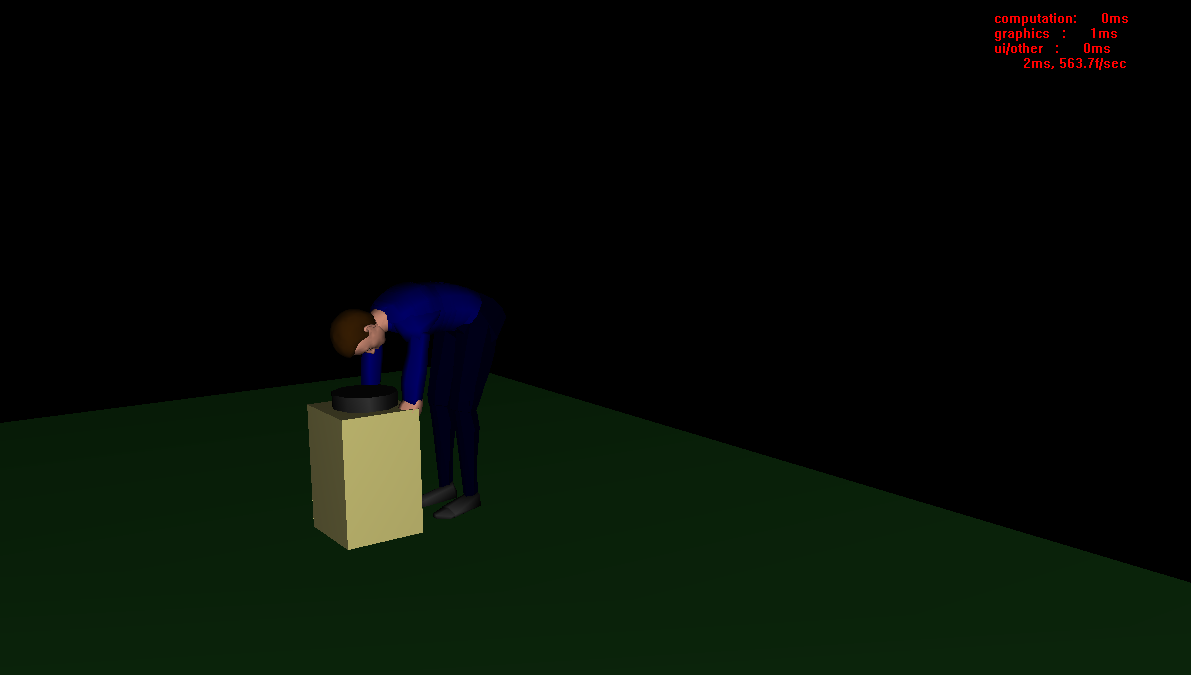 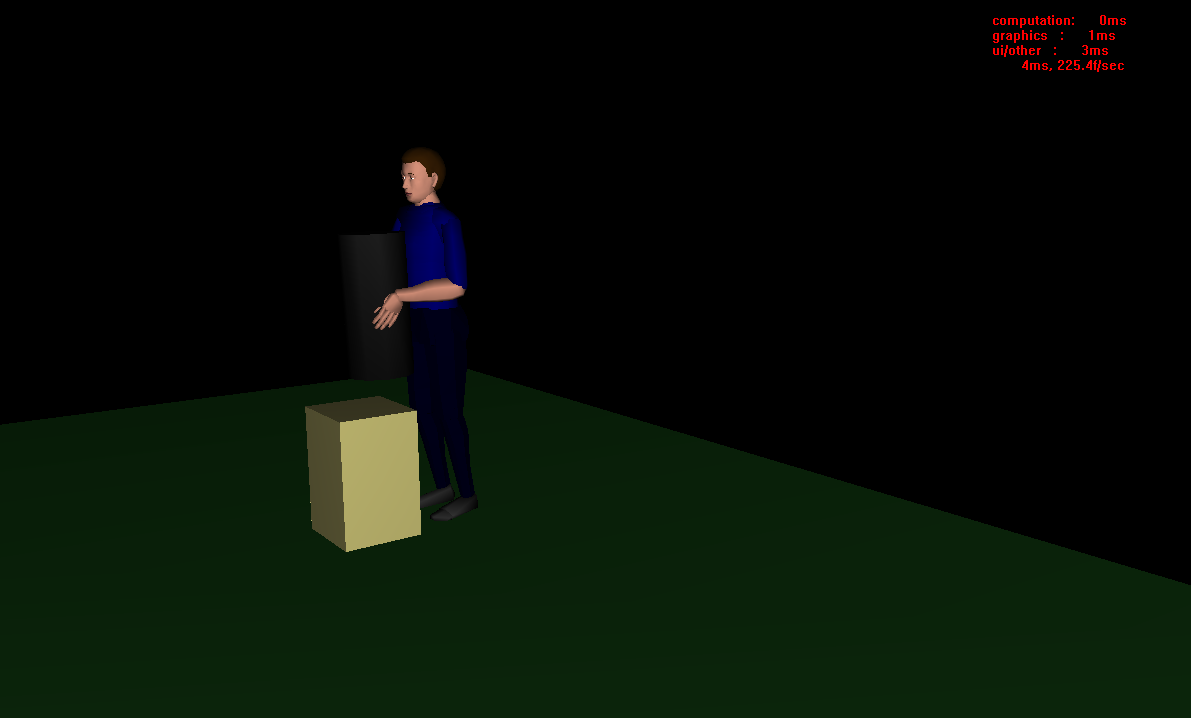 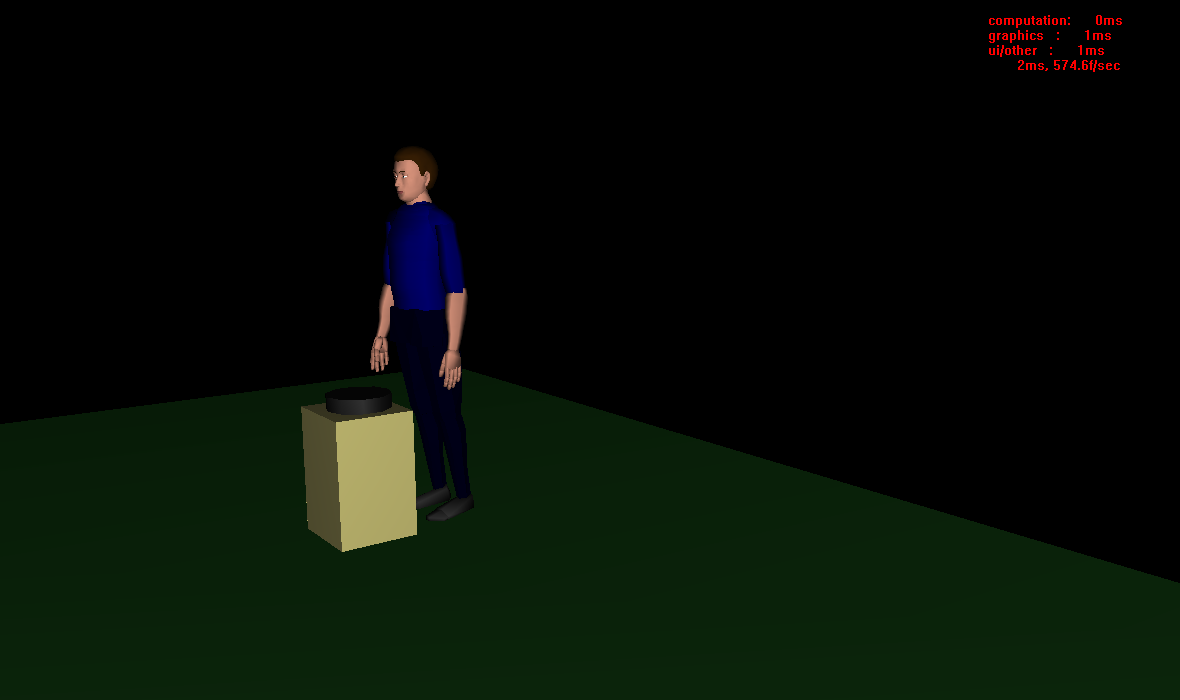 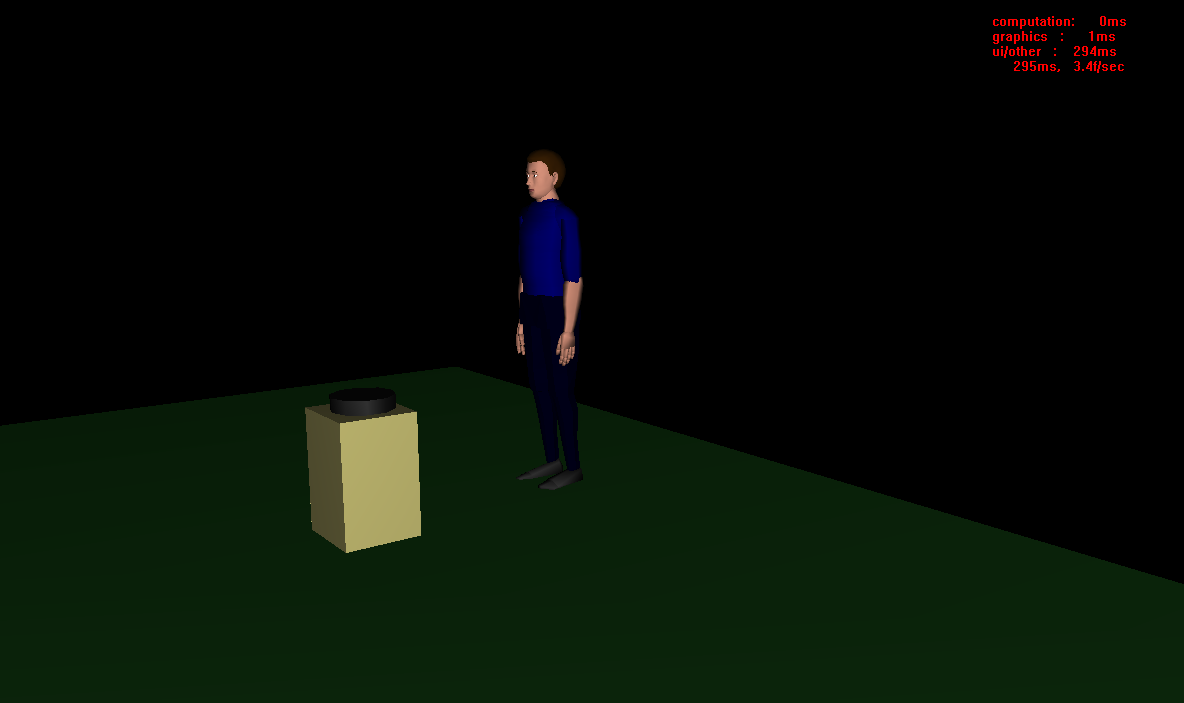 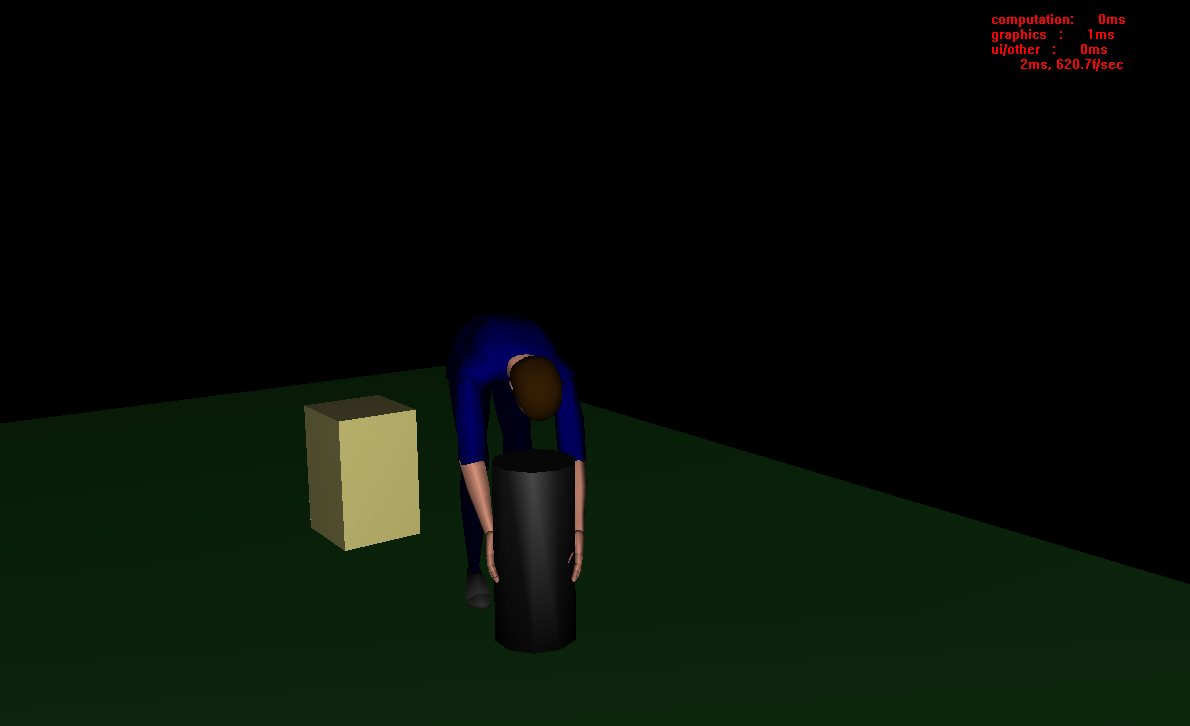 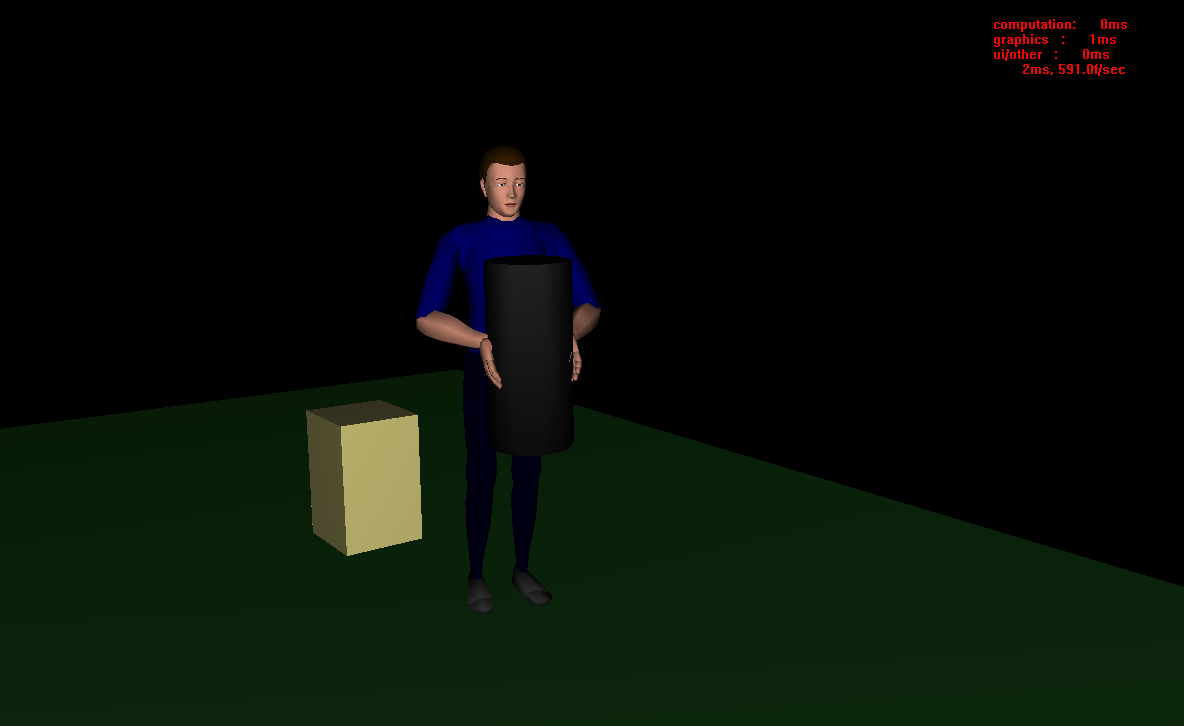 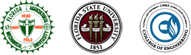 19
IME #8/ME #31 Kimberlee Steinman
Timing Report
Maximum: 8.07 seconds
Grabbing the rotorcraft: 3.15 seconds
Lifting the rotorcraft out of the backpack and placing it on the ground: 4.92 seconds
Minimum: 3.22 seconds
Achieved by eliminating or minimizing the Arise From Bend, Walk, and Bend And Reach actions in put_hermes task (4.85 seconds total)
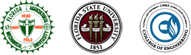 20
IME #8/ME #31 Kimberlee Steinman
Static Strength Prediction
Analyzes pose requirements individually
Determines which percent of the general population should be capable of posing a certain body part a certain way
Lowest Percent Capable score is 82.72%
Table 3. Percent Capable risk criteria
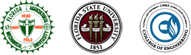 21
IME #8/ME #31 Kimberlee Steinman
Lower Back Analysis
Analyzes compression and shear forces on lower back
Largest compression force: 2,335 N (time: 3.4 seconds)
Largest shear force: 762 N (time: 3.2 seconds)
Table 4. Compression and AP Shear risk criteria
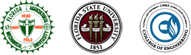 22
IME #8/ME #31 Kimberlee Steinman
Electrical Analysis
Avoid components to be overpowered or underpowered
Currents need to be strong enough for operation
Assure both motors are getting the same amount of power
Implement Multisim software to assist in analysis
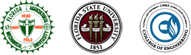 23
IME #8/ME #31 Mitchell Stratton
Battery to Motor Power
Maximum voltage of the batteries is 33.3 V
Operating voltage for motors is 33.3 V - 44.4 V
One battery has to power two motors
Resistor values can be swapped out to change the amount of current supplied to the motors
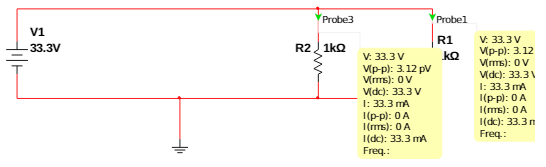 Figure 8. Battery to motor circuit diagram
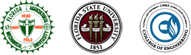 24
IME #8/ME #31 Mitchell Stratton
Microcontroller/IMU Sensor Power
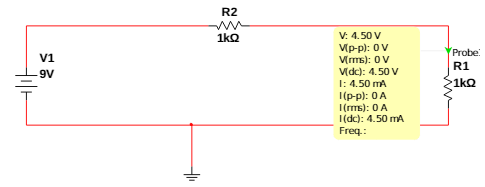 Figure 9. Electrical components circuit diagram
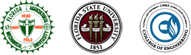 25
IME #8/ME #31 Robert Johnson
Spatial Analysis
Batteries will be attached to the baseplate
Wires and connections from the batteries to the motors will run along the arms of the craft
Must make sure there is enough slack for when it folds
Microcontroller and IMU will be inside base of the craft
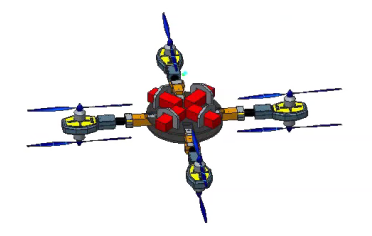 Figure 10. Rotorcraft with arms unfolded
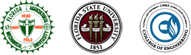 26
IME #8/ME #31 Robert Johnson
Ordering and Receiving Parts
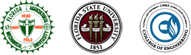 27
IME #8/ME #31 Louisny Dufresne
Schedule: Gantt Chart
Table 5. Partial Gantt Chart
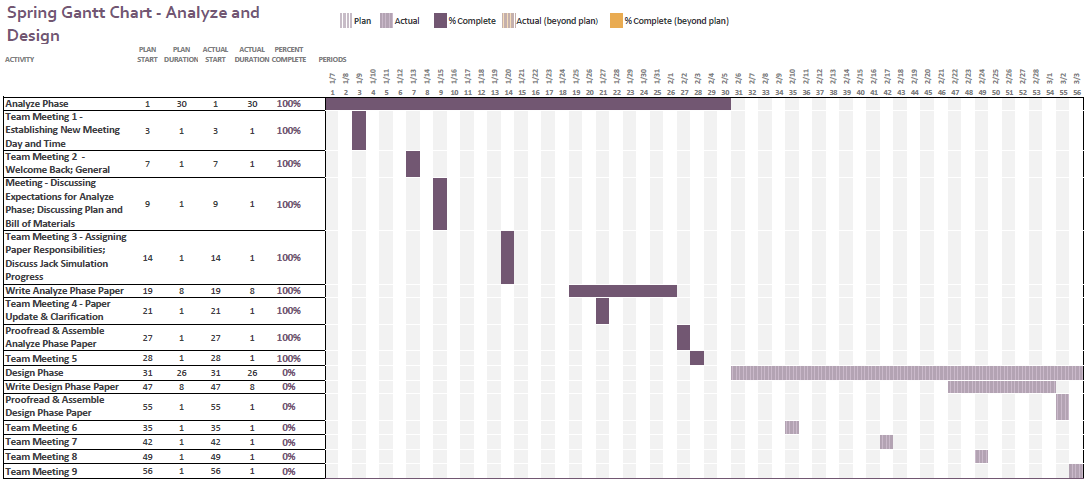 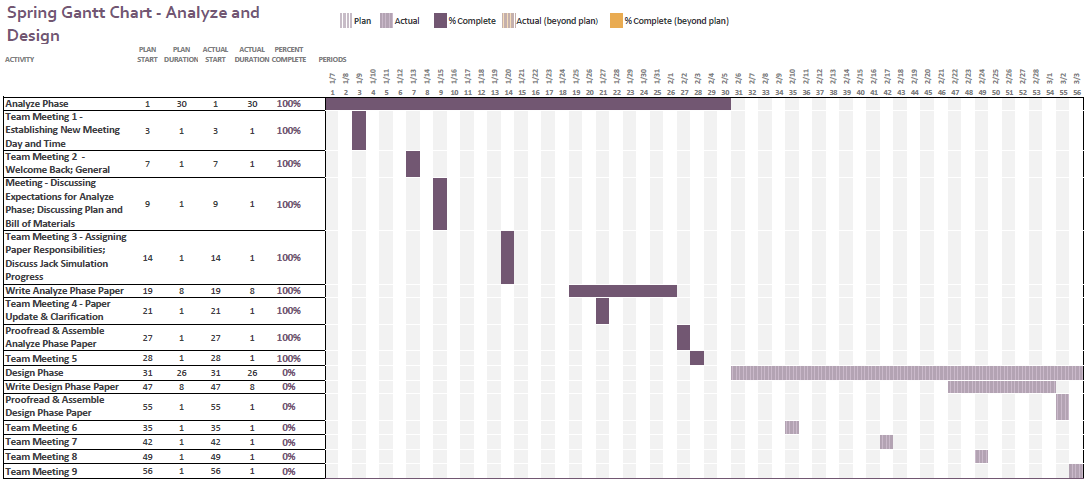 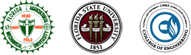 28
IME #8/ME #31 Louisny Dusfresne
Conclusion
Objective: 
Design and Manufacture a Rotorcraft that can:
 Fit in a military backpack (23x14.5x15)
 Can carry a payload of at least 30 pounds
 Made with COTS components (off the shelf)
 Has a range of approximately 1 mile
 Easy to maintain and use in the field
What’s Next: 
Design Phase
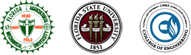 29
IME #8/ME #31 Louisny Dufresne
References
[1] "FlightGear Forum • View Topic - Four Rotor Helicopter."       FlightGear Forum •   View Topic - Four Rotor Helicopter. PhpBB Group, n.d. Web. 02 Dec. 2014.
[2] "SMALL MOLLE ASSAULT BACKPACK MILITARY RUCKSACK ARMY NEW." eBay. N.p., n.d. Web. 22 Oct. 2014. <http://www.ebay.com/itm/SMALL-MOLLE-ASSAULT-BACKPACK-MILITARY-RUCKSACK-ARMY-NEW-/170555911038>.
[3] "Multi-Rotor Frame Configurations - CopterCraft.com." CopterCraftcom RSS2. Web. 30 Nov. 2014. <http://www.coptercraft.com/multirotor-frame-configurations/#!prettyPhoto>.
[4] "Power 110 Brushless Outrunner Motor, 295Kv." (EFLM4110A): E-flite. Web. 30 Nov. 2014. <http://www.e-fliterc.com/Products/Default.aspx?ProdID=EFLM4110A>. 
[5] "Power 360 Brushless Outrunner Motor, 180Kv." (EFLM4360A): E-flite. Web. 30 Nov. 2014. <http://www.e-fliterc.com/Products/Default.aspx?ProdID=EFLM4360A>.
[6] "Power 52 Brushless Outrunner Motor, 590Kv." (EFLM4052A): E-flite. Web. 30 Nov. 2014. <http://www.e-fliterc.com/Products/Default.aspx?ProdID=EFLM4052A>.
[7] "Lithium Polymer Battery." Wikipedia. Wikimedia Foundation, 29 Nov. 2014. Web. 30 Nov. 2014. <http://en.wikipedia.org/wiki/Lithium_polymer_battery>.
[8] "Pulse Battery." Pulse Battery. Web. 30 Nov. 2014. <http://pulsebattery.com/products_new.php?page=4>.
[9] "Thunder Power RC G8 Pro Force 70C 5000mAh 9-Cell/9S 33.3V LiPo Battery FREE SHIPPING SKU: TP5000-9SPF70." RCToyscom New Products. Web. 30 Nov. 2014. <http://www.rctoys.com/rc-toys-and-parts/TP5000-9SPF70/RC-PARTS-THUNDER-POWER-9-CELL-LITHIUM-BATTERIES.html>.
[10] "APC APCE-18X10, APCE 18X10, Accessories." APC APCE-18X10. Web. 30 Nov. 2014. <https://www.aero-model.com/1_3_69/Accessories_APC-18x10-E-Prop/APCE-18X10.html>.
[11] "APC APCE-24X12, APCE 18X10, Accessories." APC APCE-18X10. Web. 30 Nov. 2014. <https://www.aero-model.com/1_3_69/Accessories_APC-18x10-E-Prop/APCE-18X10.html>.
[12] "USA DEALS." 2Pcs 16.5 X 10 Black Plastic Folding Propeller Blade for RC Helicopter. Web. 30 Nov. 2014. <http://findusadeals.com/deals/B00KHUVK20.html>.
[13] "How To Build A Quadcopter." THE WORLD FROM MY POINT OF VIEW. N.p., n.d. Web. 22 Oct. 2014. <http://akashstevekhanna.wordpress.com/2014/03/01/2899/>.
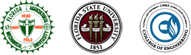 30
IME #8/ME #31 Louisny Dufresne
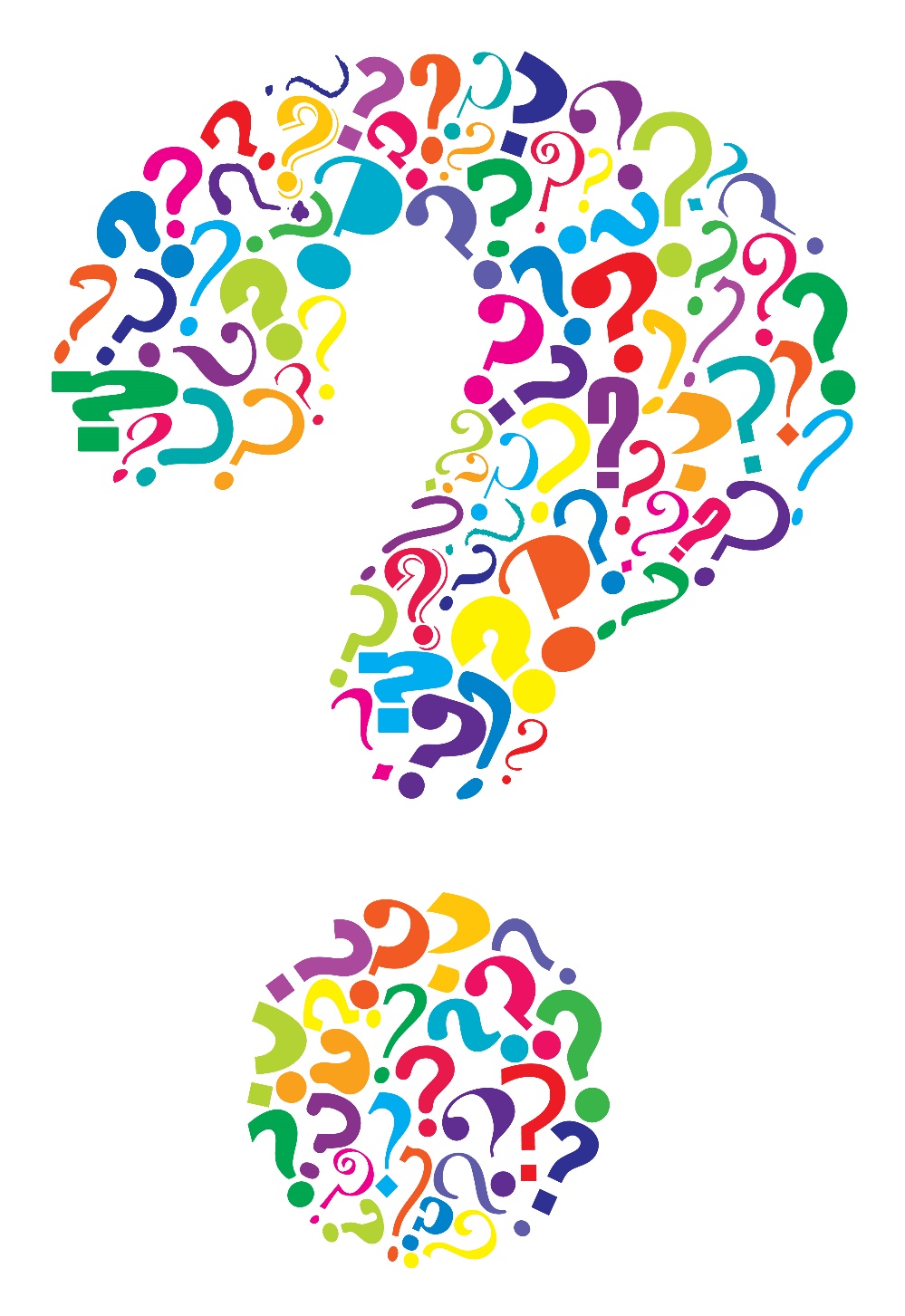 31
IME #8/ME #31 Louisny Dufresne